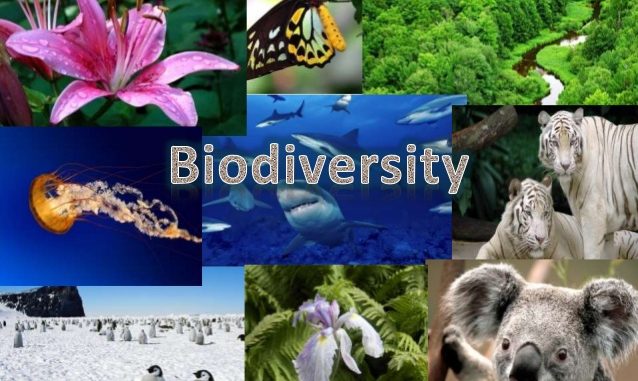 CONTENTS 

What is Biodiversity? 
Types of Biodiversity 
Species Biodiversity 
Genetic Biodiversity 
Ecosystem Biodiversity 
Biodiversity Conservation 
Benefits of Biodiversity 
Threats to Biodiversity 
Conservation of Biodiversity 
Conclusion
What is Biodiversity? 

 The term Biodiversity was first coined by Walter G. Rosen in 1986

 The word Biodiversity originates from the Greek word 
BIOS = LIFE                      and Latin word 
DIVERSITAS = VARIETY or DIFFERENCE 

 The whole word BIO DIVERSITY generally therefore means: VARIETY OF LIFE
Biodiversity
Biodiversity is the degree of variation of life. It is a measure of the variety of organisms present in different ecosystems
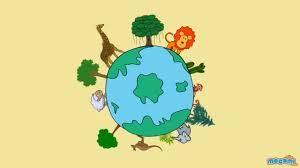 Types Of Biodiversity 

Species Biodiversity 

 Genetic Biodiversity 

 Ecosystem Biodiversity
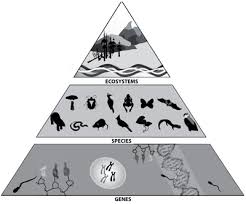 Species Biodiversity 

     Species Diversity is the effective number of different species that are represented in a collection of individuals
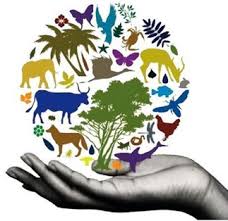 Genetic Biodiversity 

             Genetic diversity, the level of biodiversity refers to the total number of genetic characteristics in the genetic makeup of a species
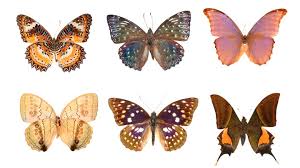 Ecosystem Biodiversity 
         
         Ecosystem diversity refers to the diversity of a place at the level of ecosystems. The term differs from biodiversity, which refers to variation in species rather than ecosystems
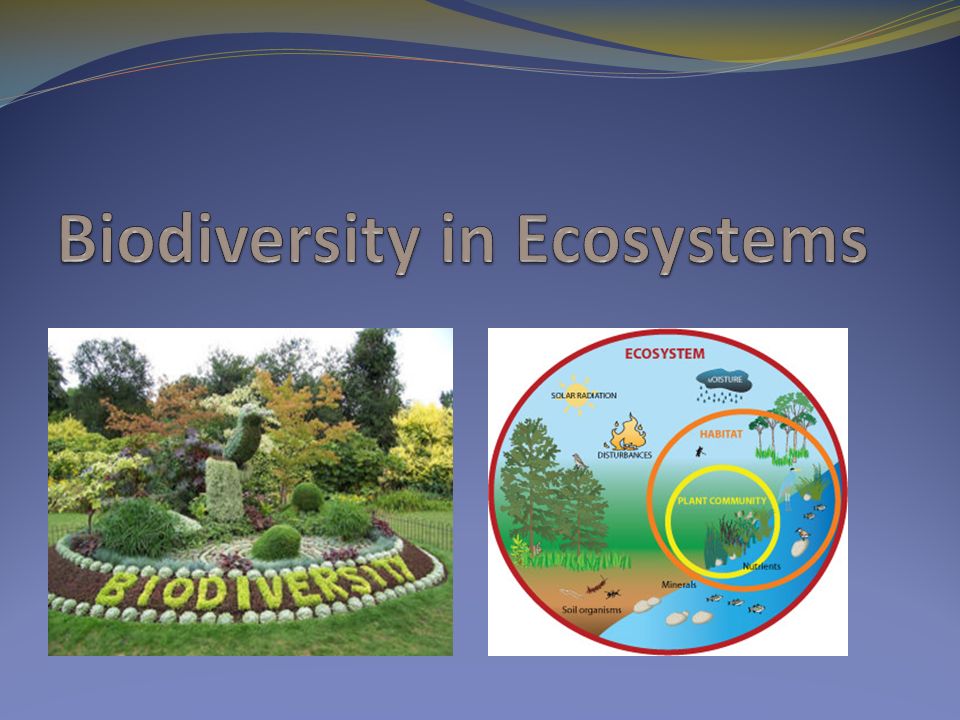 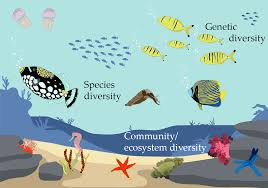 BENEFITS OF BIODIVERSITY 
Consumptive value:
 
Food/Drink 

Fuel 

Medicine 

Batter crop varieties 

Industrial Material
Non-Consumptive Value: 

Recreation 

Education and Research 

Traditional value
THREATS TO BIODIVERSITY 
Natural causes:

Narrow geographical area 

Low population 

Low breeding rate 

Natural disasters
Anthropogenic causes: 

Pollution 

Hunting 

Global warming and climate change 

Agriculture
CONSERVATION OF BIODIVERSITY 

Biodiversity inventories 

Conserving Biodiversity in protected Habitats 

In situ conservation 

Ex situ conservation 

Seed Bank, Gene Bank, Pollen Bank, DNA Bank
Biodiversity Conservation
In situ
Ex situ
National parks, wildlife sanctuaries
Sacred groves and lakes
Sacred plant home garden
Biosphere Reserves
Terrestrial
Seed Bank, Gene bank, Cryopreservation
Marine
Botanical garden, Zoological garden, Aquaria
Conclusion: 

     Biodiversity is our life. If the Biodiversity got lost at this rate then in near future, the survival of human being will be threatened. So, it is our moral duty to conserve Biodiversity as well our Environment 

Long term maintenance of species and their management requires co-operative efforts across entire landscapes. Biodiversity should be dealt with at scale of habitats or ecosystems rather than at species level